Procesmanagement 
in de praktijk
Hoofdstuk 10
Veranderkundige aanpak

Hugo Hendriks
Wat is veranderen?

Lewin: Unfreeze – change – freeze
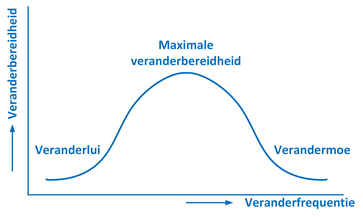 Veranderbereidheid van groepen mensen

Innovatietheorie van Rogers
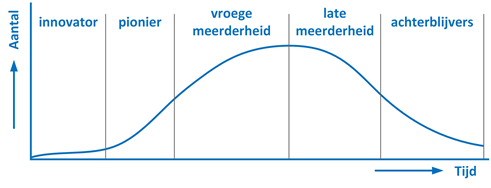 Individuele veranderingen

Redenen om te willen veranderen:
•	Eigen ontwikkeling
•	Idealen
•	Innerlijke drang
•	Onvrede over de huidige situatie
•	Informatie in strijd met gedrag
•	Nieuwe informatie
•	Verwachtingen
•	Belangen
•	Bedreiging
•	Wijziging omstandigheden
•	Ervaringen
•	De smaak van succes
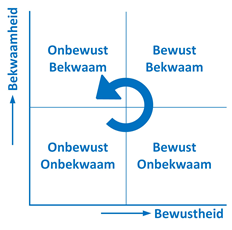 Individuele veranderingen
Redenen om niet te willen veranderen:
Angsten
Schuld		   			Psychologische Factoren
Vervreemding
Persoonlijk nadeel
Het verwerpen van outsiders
Solidariteit			       		Groep barrières
Normen en waarden van de groep
Ontbreken van voldoende motivatie
Werkethiek is niet gericht op veranderen
Verschillende culturele achtergronden
Bestaande cultuur				Organisatie barrières
Bedreiging invloed van organisatieleden
Weinig gunstige voorwaarden om te veranderen
Onvoldoende bekwaamheid veranderaar.
Behoefte
Bedreiging
Twijfel
Het weerstandsproces

Rouwcurve van Kübler-Ross
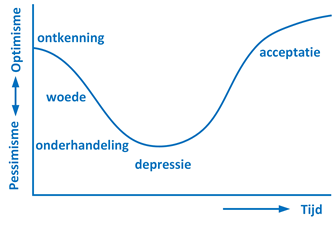 Omgaan met individuele weerstand
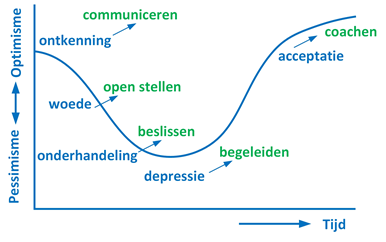 Leiderschap bij grote veranderingen
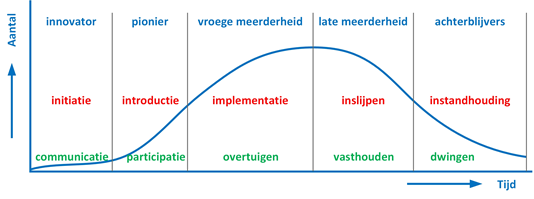 Het nut van weerstand

Weerstand heeft ook een doel:
Creëren van bewustzijn
Terugkeren naar de doelstelling
Weerstand kan leiden tot betere resultaten
Creëren van medewerking en bevlogenheid
Afscheid nemen van het verleden

Vier weerstandstypen:
Overlever
Saboteur
Activist
Zombie
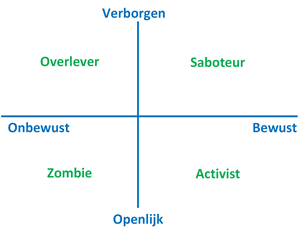 Kotter’s 8-stappen plan voor veranderen
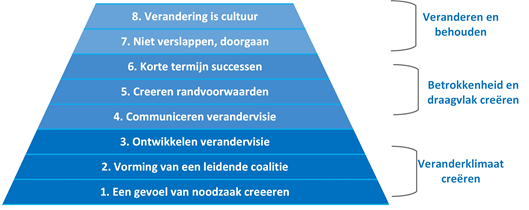 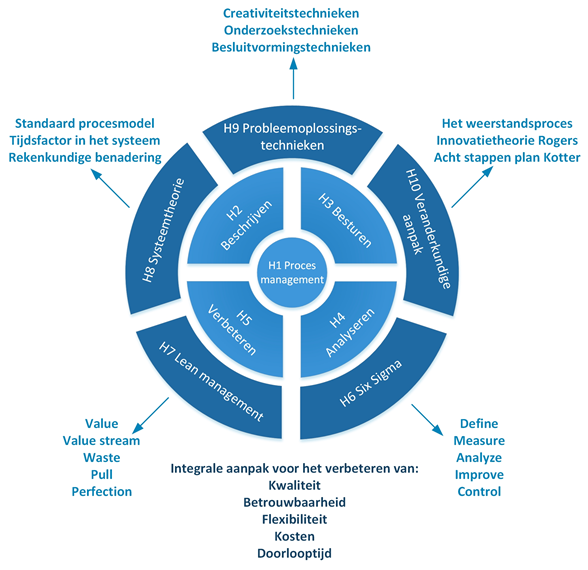 Generieke aanpak voor veranderen
Generieke aanpak voor een Lean Six Sigma verbetertraject (1)
Generieke aanpak voor een Lean Six Sigma verbetertraject (2)
Generieke aanpak voor een Lean Six Sigma verbetertraject (3)
Generieke aanpak voor een Lean Six Sigma verbetertraject (4)